DEVAMSIZLIĞI ÖNLEME YOLLARI
GEBZE REHBERLİK VE ARAŞTIRMA MERKEZİ
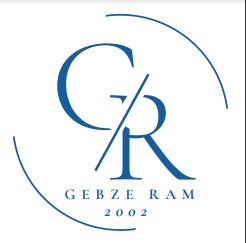 ÇOCUĞUNUZ NEDEN OKULA GİTMEK İSTEMİYOR OLABİLİR?
ÖNCELİKLE ÇOCUĞUMUZ İLE KONUŞMAK VE OKULA NEDEN GİTMEDİĞİNİ ÖĞRENMEK ÖNEMLİDİR.
BURADA DİKKAT ETMEMEİZ GEREKEN NOKTALAR ŞUNLARDIR:
ÇOCUK OKULDA ZORBALIĞA MI UĞRUYOR?
Okulda herhangi bir şekilde zorbalığa uğrayan çocuklarda okula gitmek istememe sık gözlemlenir. Zorbalık ile nasıl mücadele edeceğini bilmeyen çocuk çareyi okuldan uzaklaşmakta, kaçınma davranışı göstermekte bulur.
Okulda herhangi bir sorun mu yaşıyor?
Özellikle ergenlik çağındaki çocuklar okulda yaşadıkları zorlukları ebeveynler ile paylaşmayı istemezler. Ancak yaşanan bu sorun çocuğu okula karşı soğutur.
Arkadaş ilişkilerinde problem mi yaşıyor?
Bazen çocuklar ve özellikle ergenler arkadaşları ile yaşadıkları sorunları paylaşmakta çok istekli değillerdir. Ama bu sorunlar okuldan uzaklaşmalarına sebep olabilir. Bazen de karşı cins romantik ilişkilerinde yaşadıkları sorunlardan kaynaklı o ortama gitmek istemezler. Ebeveynler bu tarz romantik ilişkileri onaylamasalar da yok saymak çözüm değildir. Çocuk ile bu durumu konuşmak doğru bir yaklaşım olacaktır.
Çocuk derslerini anlamakta zorluk mu yaşıyor?
Okulda dersi anlamayan bir öğrenci için okula gitmek bir süre sonra anlamsız hale gelmeye başlar. Bu durumda gerekli desteğe sağlamak velilerin sorumluluğundadır.
Sosyal uyum becerilerinde sorun mu yaşıyor?
Bazen çocuklar çeşitli sebeplerden dolayı sosyal ortamlarda uyum sağlamakta zorluk çeker ve bu durumda sosyal ortama katılmamak için kaçınma davranışı gösterebilir.
Çocuk okula giderken herhangi bir sorun mu yaşıyor?
Özellikle küçük yaştaki çocuklara bir sorun olup olmadığını sorarken sadece okulda değil, okula giderken veya okuldan dönerken de bir sorun yaşayıp yaşamadığını sormak önemlidir. Somut işlemler dönemindeki bir çocuğa okulda bir problem yaşayıp yaşamadığını sorduğumuzda örneğin serviste yaşadığı bir sorunu anlatmayı düşünemeyebilir.
Okula gitmek istemeyen çocuğa nasıl yaklaşmalı?
Öncelikle veli olarak tüm ilgimizi bu duruma yönlendirmeliyiz. Ancak özellikle küçük yaş gruplarında belirli bir konunun üzerine düşmek çocuk için bu konuyu daha büyük bir sorun haline getirme ile sonuçlanabilir. O yüzden çocuk ile ilgilenmeli, okula neden gitmek istemediğini anlamak için çaba gösterilmeli ancak bunu durumu dramatikleştirerek yapmamaya özen gösterilmeli.
Çocuk okula gitmediği için suçlanmamalı. ‘okula gitmediğin için böyle oldu, okula gitmediğin için cezalısın’ gibi cümlelerden kaçınmak gerekir.
Okula gitmek istememesinin gerçek sebebi öğrenilmeli. Bu durumun okul yaşantısı ile ilgisi olabileceği gibi çocuğun içsel kaygılarından da kaynaklanabilir. Özellikle küçük yaş gruplarında çocuğun kendisini en güvende hissettiği yer ev olur ve bu nedenle evden ayrılmak istemeyebilir. Böyle durumlarda kaygının kaynağını bulup bunu çözümlemek önemlidir. 
Büyük yaş gruplarında sosyal ortam devamsızlık yapan kişide en büyük faktörlerden birisidir. Çocuk arkadaşları ile okul dışarısında vakit geçirmeyi tercih edebilir. Bu durumda öncelikle çocuğun tercih ettiği sosyal ortam anlaşılmalıdır. Zarar verici bu ortamdan çocuk uzaklaştırılırken yerine alternatif sunmak önemlidir. Çocuğun ilgisini çekebilecek alternatifler, zarar verici sosyal ortamdan uzaklaştırmada önemli rol oynar.
Çocuğun duygularını anlamak önemlidir. Kızgınlık ifadeleri olumsuz duyguları tetikler ve daha kötü sonuçlara doğru yol aldırır. Bu nedenle çocuğun duygularını empatik bir biçimde anlamaya çalışmak, duygularının anlaşıldığını ifade etmek daha sonra onun da sizin fikirlerinize önem vermesi için önemlidir. Anlaşılmadığını hisseden çocuk anlamak için de gayret göstermez.
Bu konuda anne baba tutumu bir olmalıdır. Ebeveynler birisi okula gitmeyi önemli görürken diğeri bu konu hakkında daha esnek olduğunda bu tutarsız tutum çocuğun davranışını da olumsuz etkiler.
Çocuk anlaşılmaya çalışılıp empatik bir yaklaşım ile okula gitmemesi konuşulduktan sonra bu durum devam etse dahi tercih edilen çocuğu cezalandırma olmamalıdır. Son noktada çocuğu cezalandırmak yerine olumsuz pekiştireç yöntemi kullanılarak çocuğun sevdiği bir davranış, bir eşya veya bir durum ortamdan uzaklaştırılabilir. Bu çocuğun sevdiği bir yemeği yapmamak, en sevdiği kıyafetini atmak gibi anlamlara gelmemektedir. Eğer okula gitmek yerine bilgisayar oyununu tercih ediyor ise bu bilgisayar oyununu sınırlandırmak veya son vermek gibi durumları içermektedir. 
Çocuğun okula gittiği zamanlar çok az dahi olsa olumsuz pekiştireç ortadan kaldırılarak ödül verme kullanılabilir. Daha çok küçük yaş gruplarında etkili olmasına rağmen, ödül verme büyük yaş grubundaki çocuklara da uyarlanabilir. Burada önemli olan sizin çocuğunuz tanımanızdır.